Désactivation de la vue nouvelle expérience pour l’outil «Contenu»
Une fois dans le cours …
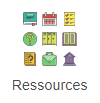 Ressources

	
Contenu
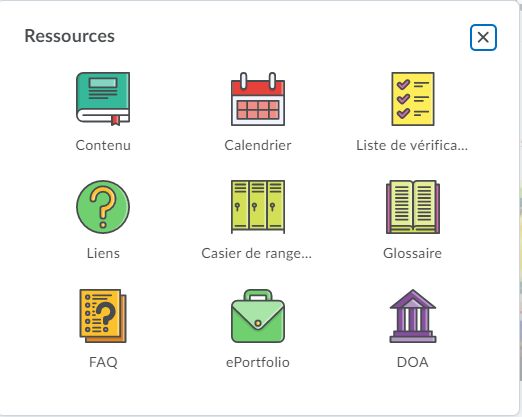 Vue nouvelle expérience du contenu
Pour désactiver la vue nouvelle expérience …
Flèche à droite de l’écran
Fermer
Terminé
Vue originale (legacy) du contenu